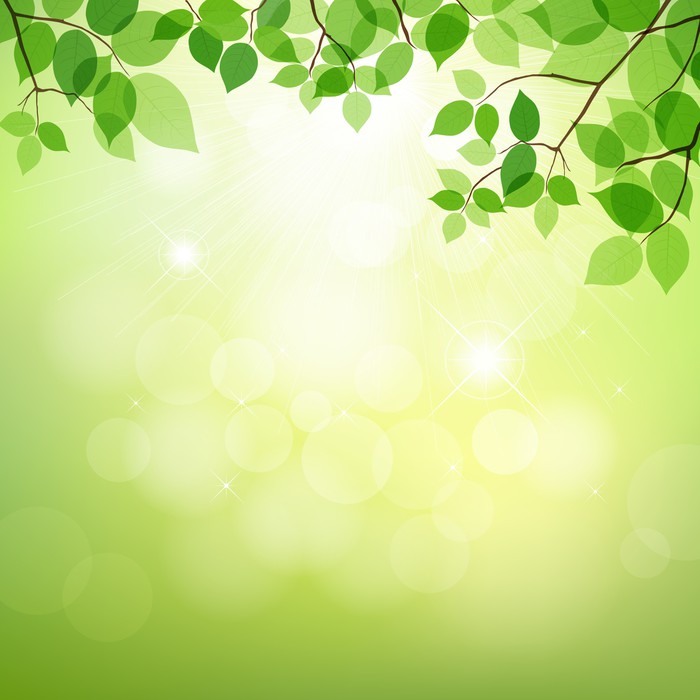 Jak chronić nasze środowisko?
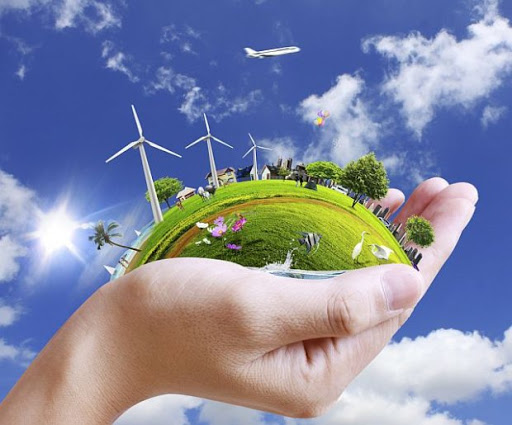 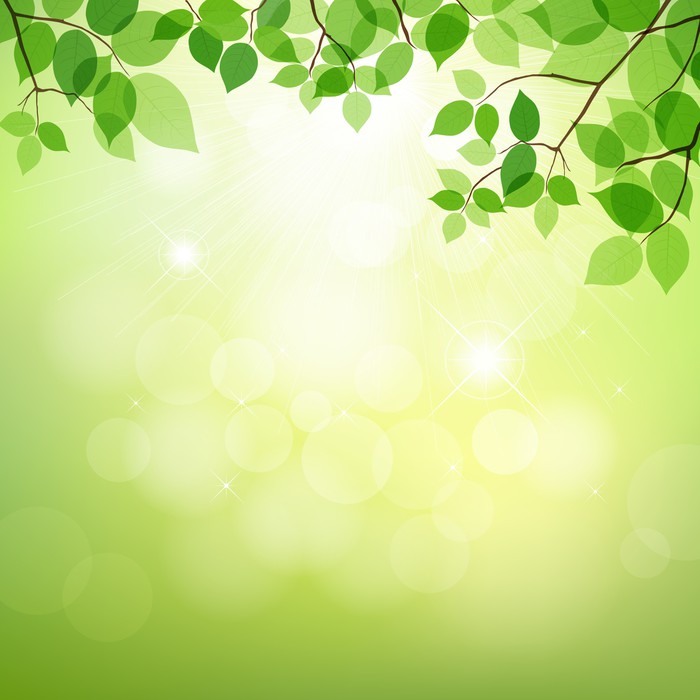 Oszczędzaj i szanuj papier, w ten sposób możesz przyczynić się do ochrony lasu
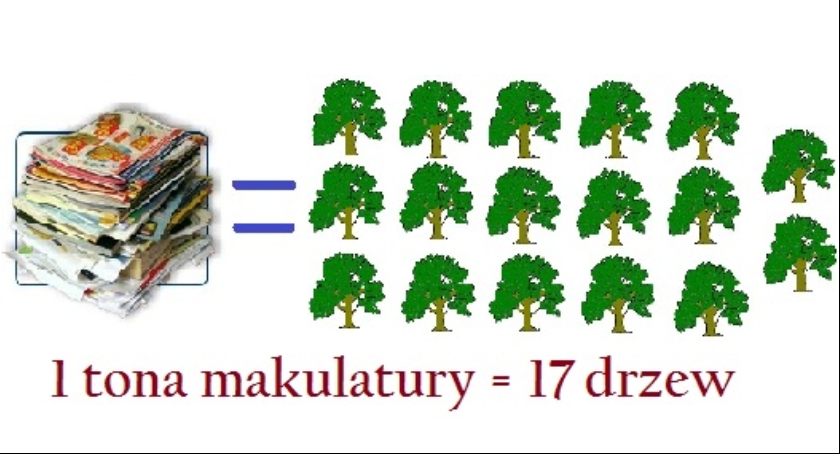 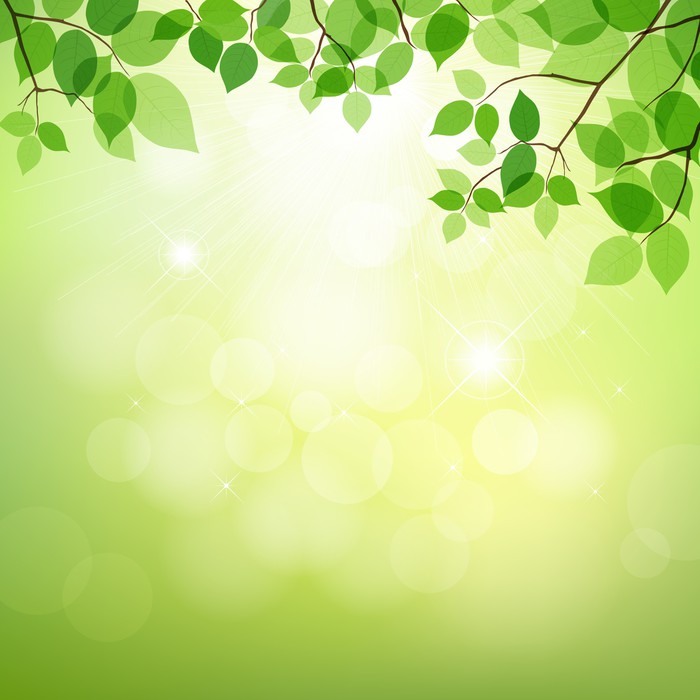 Oszczędzaj wodę!
Zakręcaj wodę w kranie kiedy myjesz zęby. Bierz raczej krótki prysznic niż kąpiel. Dokręcaj krany. W ten sposób oszczędzasz wodę!
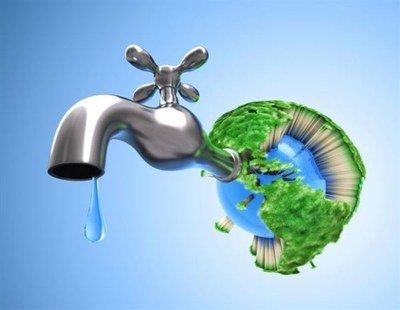 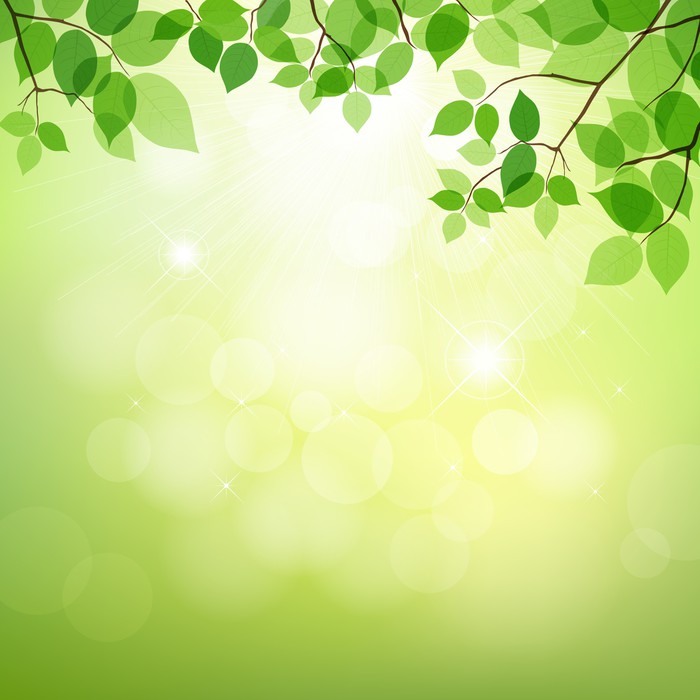 Segreguj odpady!
W ten sposób ograniczasz ich ilość Posegregowane odpady to cenne surowce wtórne, które można ponownie wykorzystać
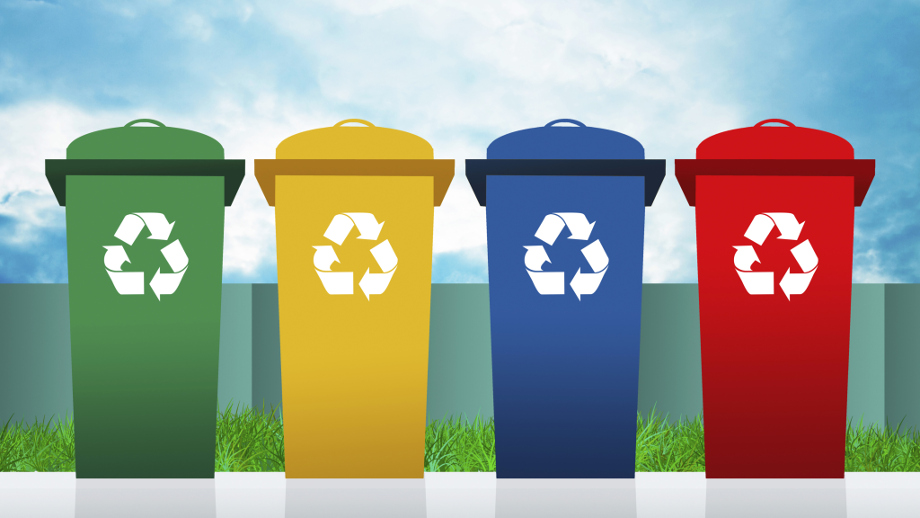 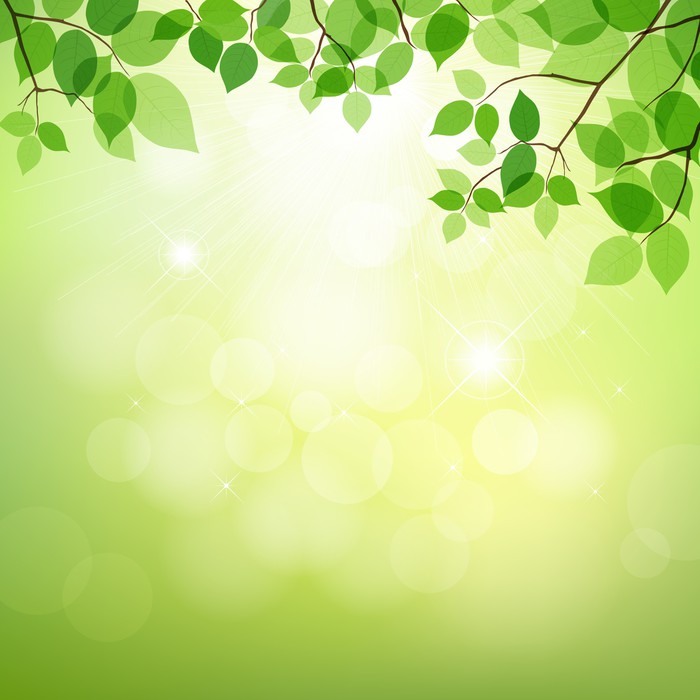 Oszczędzaj energię elektryczną !
Gaś światło kiedy wychodzisz z pokoju, wyłączaj telewizor, radio, komputer, gdy już nie będziesz z nich korzystał. W ten sposób oszczędzasz energię!
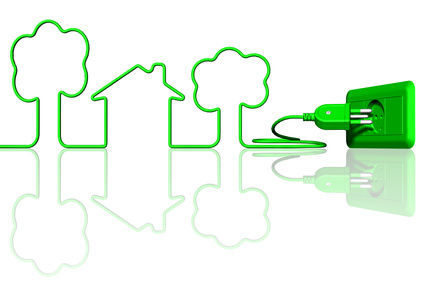 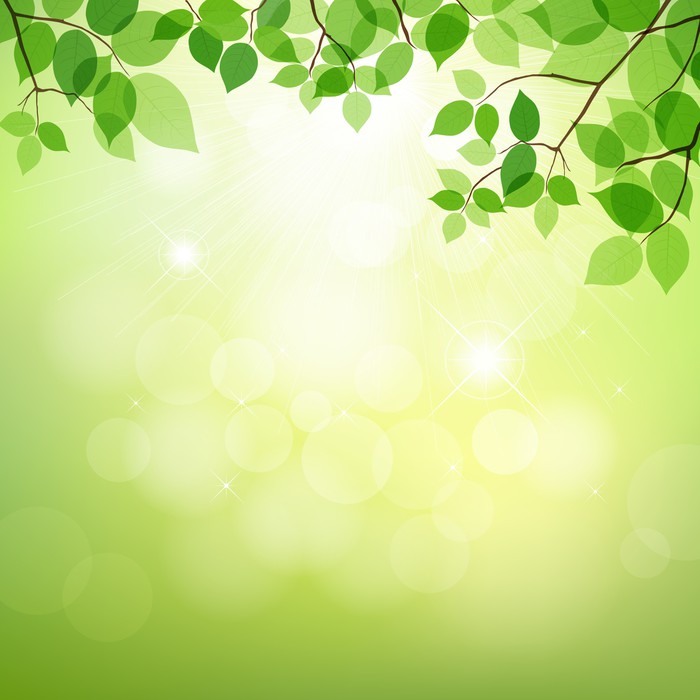 Dbaj o czystość swojego otoczenia!
Zwracaj uwagę innym gdy śmiecą. 
Sprzątaj po swoim psie gdy wychodzisz z nim na spacer.
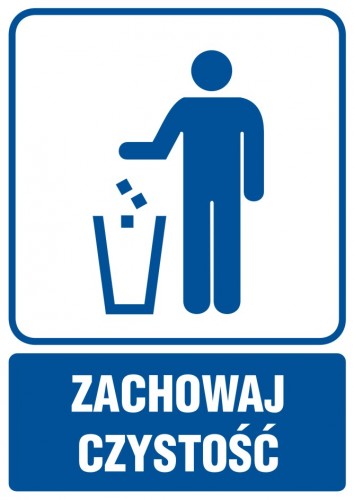 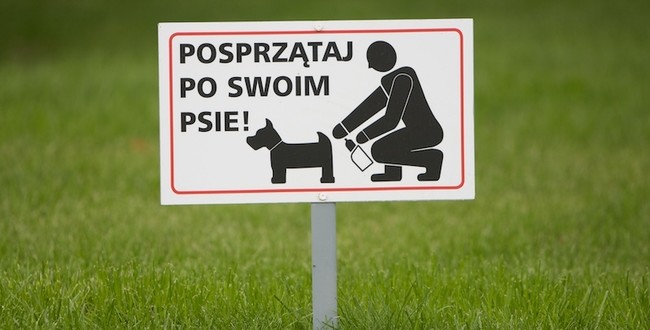 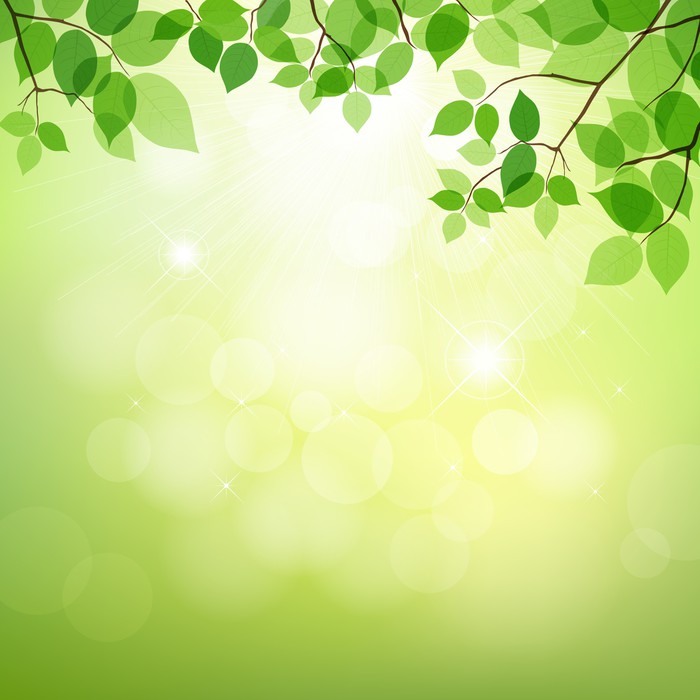 Idąc na zakupy weź ze sobą własną torbę (najlepiej wykonaną z materiału) zamiast przynosić ze sklepu torebki plastikowe. W ten sposób wytwarzasz mniej śmieci!
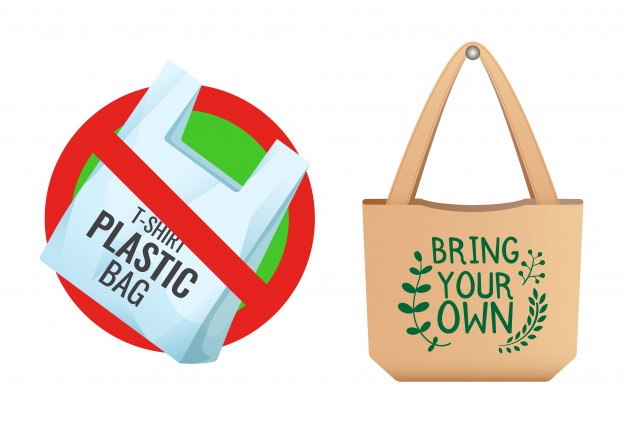 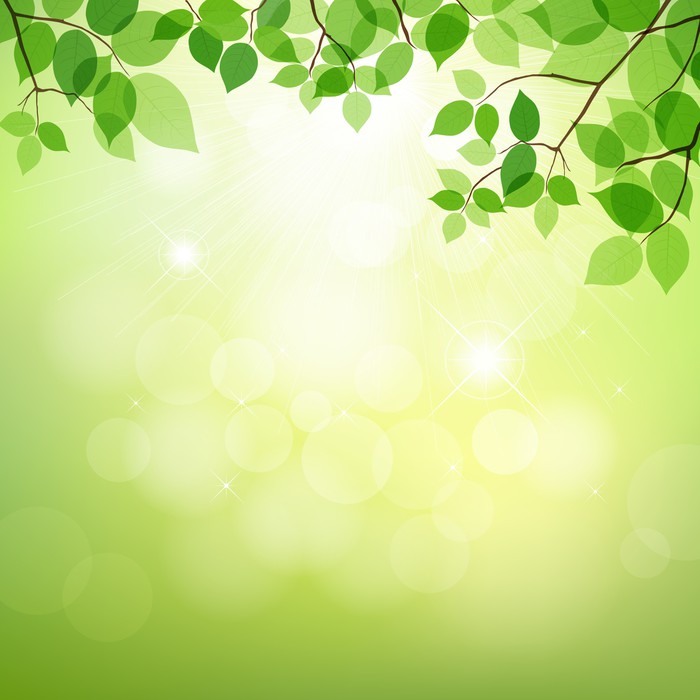 Wybieraj produkty w opakowaniach przeznaczonych do recyklingu!
Zwracaj uwagę na to co kupujesz. Czy produkty te są oznakowane symbolami, które świadczą o ich wpływie na środowisko naturalne (np. opakowanie nadające się do recyklingu, produkt bezpieczny dla warstwy ozonowej, nie testowane na zwierzętach itp.).
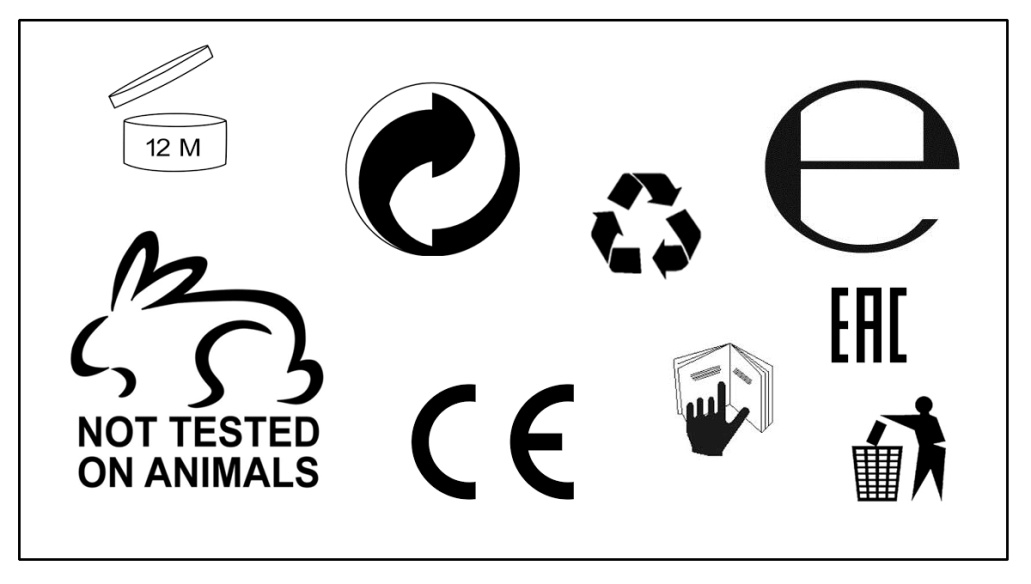 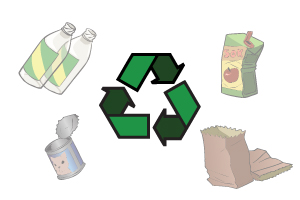 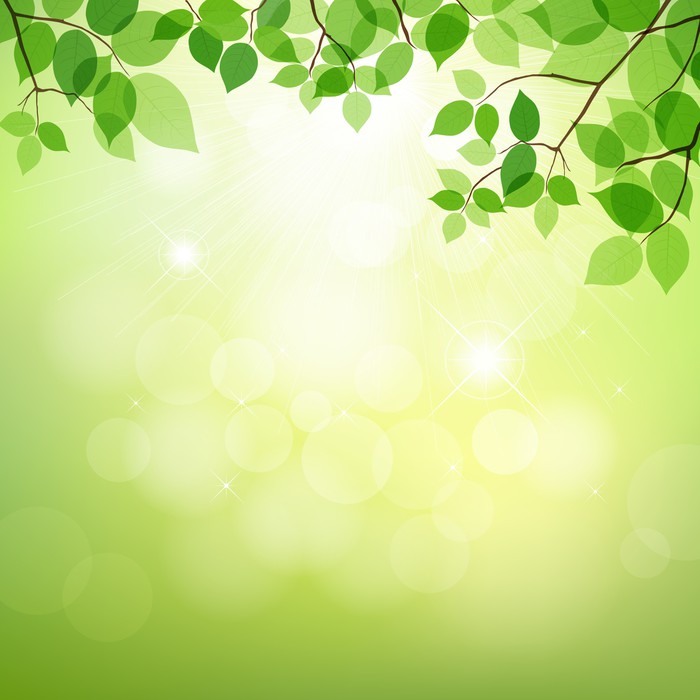 Opracowanie: Wychowawcy świetlicy w Szkole Podstawowej nr 3 w Limanowej